POLÍTICA SINDICAL
Novos caminhos para o sindicalismo brasileiro
 Estrutura Confederativa 
 Papel das Centrais Sindicais
 Sindicalismo de Base
 Sobrevivência Financeira Sindical
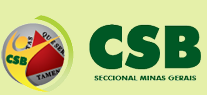 NOVOS CAMINHOS PARA O SINDICALISMO BRASILEIRO
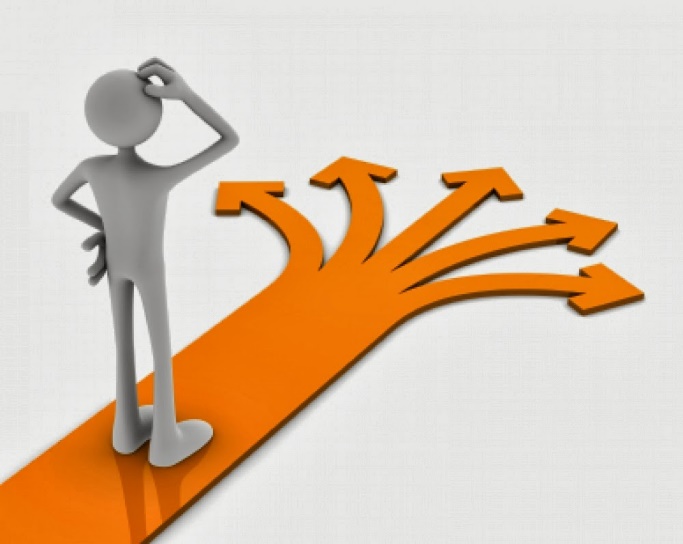 SEGUIR A MESMA TRAJETÓRIA OU 
BUSCAR NOVOS CAMINHOS ?????
PAPEL DO MOVIMENTO SINDICAL
Instituição responsável pela DEFESA DOS DIREITOS E INTERESSES INDIVIDUAIS E COLETIVOS DA CLASSE TRABALHADORA;
ORGANIZAR, FORMAR, MOBILIZAR E TRAZER PODERES E EQUILÍBRIO AOS TRABALHADORES NOS EMBATES de Relações de Trabalho com o empregador e o governo. 
Seu principal valor está em RECONHECER A EXISTÊNCIA DO CONFLITO e permitir a sua solução de forma negociada, com regras que assegurem igualdade de condições.
A atuação do sindicato enquanto ator social ULTRAPASSA A MERA RELAÇÃO DE TRABALHO, abrangendo os diversos embates nas arenas políticas, econômicas e sociais.
A principal prerrogativa dos entes sindicais é a de representação, no sentido amplo, de suas bases trabalhistas. 
Organizam-se para falar em nome da CATEGORIA, para defender seus interesses no plano da relação de trabalho e, até mesmo, em plano social mais largo.
DIMENSÕES DO MOVIMENTO SINDICAL
Social: porque possui caráter associativo, que pressupõe SOCIABILIDADE, SOLIDARIEDADE e organização de uma classe
Político porque, acima de tudo, possui caráter COLETIVO QUE DÁ LEGITIMIDADE E POSSIBILIDADE DE INFLUENCIAR O DESTINO DA HISTÓRIA.
JURÍDICO
Jurídico porque faz parte do ordenamento jurídico, com reconhecimento na CF, nas leis, nos acordos e tratados internacionais, bem como pela autotutela das relações de trabalho, dando FORÇA DE LEI AOS ACORDOS, CONVENÇÕES COLETIVOS CELEBRADOS.
PRINCÍPIO DA PROTEÇÃO: garante proteção à parte hipossuficiente da relação de trabalho, ou seja, ao trabalhador: 


As relações contratuais de trabalho podem ser objeto de livre estipulação das partes interessadas desde que NÃO CONTRAVENHA ÀS DISPOSIÇÕES DE PROTEÇÃO AO TRABALHO, aos contratos coletivos que lhes sejam aplicáveis e às decisões das autoridades competentes (art. 444 da CLT).
PRINCÍPIO DA NORMA MAIS FAVORÁVEL:  independente de lei específica, será sempre aplicada a norma mais favorável ao empregado.

PRINCÍPIO DA CONTINUIDADE DA RELAÇÃO DE EMPREGO: em regra, todo contrato de trabalho deve ter prazo indeterminado.

PRINCÍPIO DA IRRENUNCIABILIDADE: o empregado não pode dispor de seus direitos, os quais são assegurados por meio de normas cogentes e de ordem pública.

PRINCÍPIO DA PRIMAZIA DA REALIDADE/ REALIDADE DOS FATOS: prioriza a verdade real em face da verdade formal.
Art. 8º É livre a associação profissional ou sindical, observado o seguinte:
I - a lei não poderá exigir autorização do Estado para a fundação de sindicato, ressalvado o registro no órgão competente, vedadas ao Poder Público a interferência e a intervenção na organização sindical;
II - é vedada a criação de mais de uma organização sindical, em qualquer grau, representativa de categoria profissional ou econômica, na mesma base territorial, que será definida pelos trabalhadores ou empregadores interessados, não podendo ser inferior à área de um Município;
Organização por categoria
A organização sindical no Brasil se dá por CATEGORIAS, conforme estabelece a Consolidação das Leis do Trabalho - CLT, em seu art. 511: 

Art. 511. CLT. É lícita a associação para fins de estudo, defesa e coordenação dos seus interesses econômicos ou profissionais de todos os que, como empregadores, empregados, agentes ou trabalhadores autônomos ou profissionais liberais exerçam, respectivamente, a mesma atividade ou profissão ou atividades ou profissões similares ou conexas.
CATEGORIAS
Categoria econômica: solidariedade de interesses econômicos dos que empreendem atividades idênticas, similares ou conexas.

Categoria profissional: similitude de condições de vida oriunda da profissão ou trabalho em comum, em situação de emprego na mesma atividade econômica ou em atividades econômicas similares ou conexas.

Categoria profissional diferenciada é a que se forma dos empregados que exerçam profissões ou funções diferenciadas por força de estatuto profissional especial ou em consequência de condições de vida singulares.
Composição da Organização Sindical
Total: 17.507
CENTRAL SINDICAL
6
50
620
16.837
Dados retirados do CNES em 01.08.2017
Composição Laboral e Patronal
LABORAL
PATRONAL
37
13
438
182
11.582
5.255
Dados retirados do CNES em 01.08.2017
Federação: resultam da conjunção de, pelo menos, 5 (cinco) sindicatos da mesma categoria profissional, diferenciada ou econômica (Art. 534, CLT)

Confederação: resultam da conjunção de, pelo menos, 3 (três) federações, respeitadas as respectivas categorias (Art. 535, CLT).

Central Sindical: entidade associativa de direito privado composta por organizações sindicais de trabalhadores (Lei 11.648/2008)
48.565
49.986
46.569
PAPEL DAS CENTRAIS SINDICAIS
CENTRAIS SINDICAIS
As centrais sindicais figuram como a UNIDADE REPRESENTATIVA DE TRABALHADORES NA ORGANIZAÇÃO SINDICAL. 

Coordenar a representação dos trabalhadores por meio das organizações sindicais a ela filiadas; 

Participar de negociações em fóruns, colegiados de órgãos públicos e demais espaços de diálogo social que possuam composição tripartite, nos quais estejam em discussão assuntos de interesse geral dos trabalhadores. 
Intercategoriais
SINDICALISMO DE BASEA representação sindical Negociação Coletiva
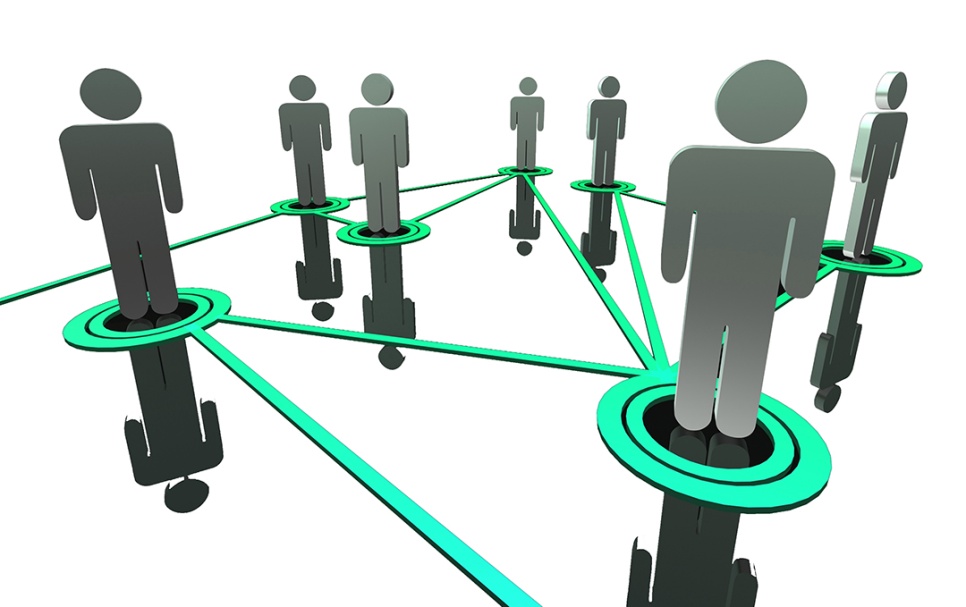 COMO VAMOS NOS POSICIONAR?
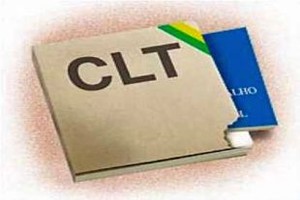 RELAÇÕES DE NÃO TRABALHO
SINDICATOS
RELAÇÃO DE EMPREGO
RELAÇÕES DE TRABALHO
Representação por CATEGORIA
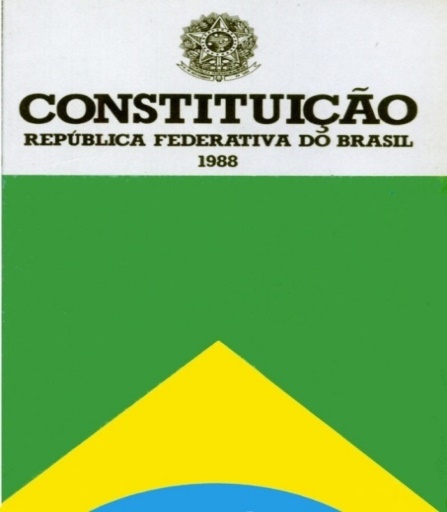 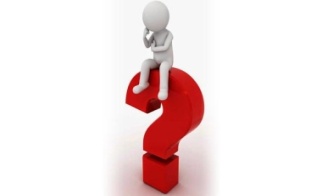 MEDIDA PROVISÓRIA
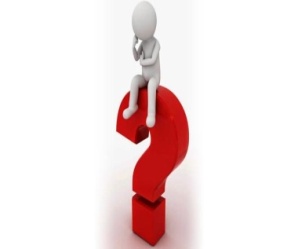 SINDICATOS 
SISTEMA CONFEDERATIVO
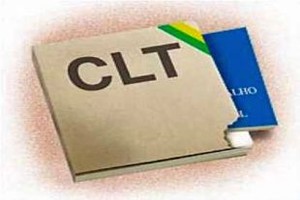 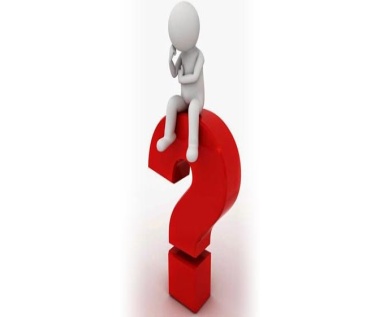 representação
Lei n.º 13.467/2017
REFORMA TRABALHISTA
QUEM REPRESENTA TERCEIRIZADOS
PL 3831
SERVIDOR PUBLICO
CONTRATO AUTONOMO
PJ(s)
Lei n.º 13.429/2017
TERCEIRIZAÇÃO
RELAÇÕES DE TRABALHO
REMUNERAÇÃO
REMUNERAÇÃO
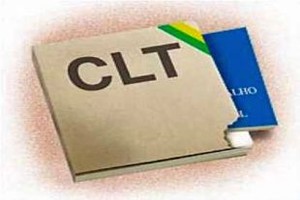 PRODUTIVIDADE
JORNADA
TELETRABALHO
NOVAS FORMAS DE CONTRATAÇÃO
TERCEIRIZAÇÃO
AUTÔNOMO EXCLUSIVO
TRABALHO INTERMITENTE
CONTRATO EM REGIME PARCIAL COM HORAS EXTRAS
CONVENÇÕES INTERNACIONAIS
CF/88
ACORDOS  E CONVENÇÕES COLETIVAS
CLT/43  pró
Lei n.º 13.467/2017
REFORMA TRABALHISTA
Lei n.º 13.429/2017
TERCEIRIZAÇÃO
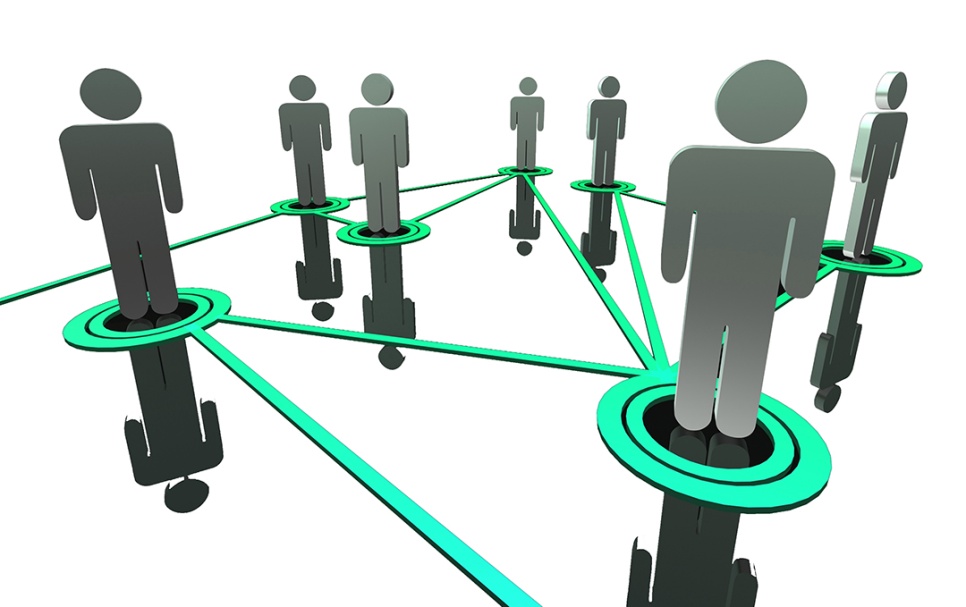 COMO NOS VEMOS NESSA CONJUNTURA?
LEI 13.467/2017
MEDIDA
PROVISÓRIA?
ACORDO/
CONVENÇÃO COLETIVA?
DEVEMOS  AGUARDAR A MEDIDA PROVISÓRIA
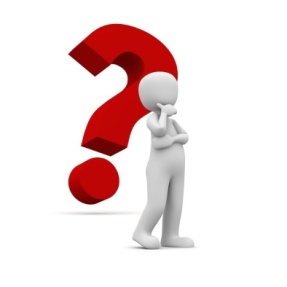 O QUE PODE VIR?
TEMAS QUE CONSTAM NOS PONTOS ACORDADOS PELOS SENADORES
Jornada 12x36: somente mediante instrumento coletivo.
Dano Extrapatrimonial: amplia os bens juridicamente tutelados, vincula o enquadramento da indenização ao valor máximo do RGPS;
Empregada Gestante e Lactante: permite que a empregada gestante labore em ambientes insalubres com grau mínimo e máximo, quando autorizado pelo médico, e quanto a empregada lactante somente não será afastada quando apresentar atestado por medico do sistema de saúde, privado ou público.
Empregado Autônomo: não pode haver cláusula de exclusividade no contrato de trabalho.
Trabalho Intermitente: disciplina que a modalidade de contratação por trabalho intermitente deve ser feita por escrito, ainda que disciplinada em acordo ou convenção coletivo. 
Comissão de Representantes dos Empregados: explicita que a comissão não substituirá a função do sindicato.
Negociado sobre o Legislado: o enquadramento do grau de insalubridade e a prorrogação de jornada em ambientes insalubres, sem licença prévia das autoridades competentes do Ministério do Trabalho, deverá respeitar na integralidade, as normas de saúde, higiene e segurança do trabalho previstas em lei ou em normas regulamentadoras do órgão ministerial.
Contribuição de Assistência e de Negociação Coletiva: decorrente do processo de negociação coletiva de trabalho, devida para financiar despesas envolvidas na negociação coletiva; instituída por meio de assembleia geral; distribuição realizada pelo MTb; sistema de filiação; quórum da assembleia de 50% + 1, ou em segunda chamada de 10% da categoria representada.
TEMAS ACRESCENTADOS NAS VERSÕES APRESENTADAS
Conselho de Nacional do Trabalho: Enquadramento Sindical realizado pelo CNT;
Suspensão do registro sindical: entidades que não realizarem negociação coletiva a cada 2 (dois) anos;
Assistência sindical na homologação: retorna a condição de validade apenas quando feita por sindicato e Ministério do Trabalho, bem como estabelece o sistema confederativo para a homologação;
Sistema de comunicação eletrônica: instituição do sistema entre os empregadores e as autoridades responsáveis pela fiscalização trabalhista;
Eixo Sindical
Efeitos da Reforma Trabalhista na Organização Sindical e
Negociação Coletiva
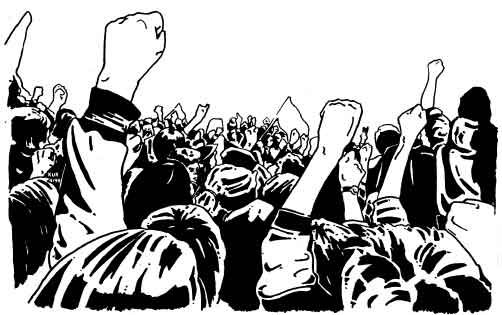 Eixo Sindical:
Prevalência do Negociado sobre o Legislado;
Acordo prevalecendo à Convenção Coletiva;
Ultratividade das Normas Coletivas de Trabalho;
Termo de Quitação;
Rescisão por “Comum Acordo”;
Representação no local de trabalho; 
Assistência Sindical na Homologação da Rescisão;
Compensação de horas;
Contribuição Sindical (custeio sindical)
Impactos das novas formas de contratação na negociação coletiva.
A CF/88, surgiu num contexto de redemocratização do Estado e da sociedade, reconhecendo no campo das relações de trabalho, o valor das convenções e acordos coletivos de trabalho(art. 7º, XXVI), bem como tornou obrigatória a atuação sindical nas negociações coletivas (art. 8º, VI).
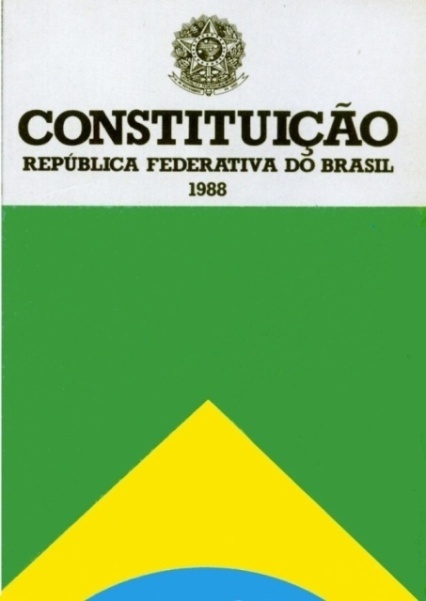 Determinou que ao Sindicato cabe a DEFESA DOS DIREITOS E INTERESSES COLETIVOS OU INDIVIDUAIS DA CATEGORIA, inclusive em questões judiciais ou administrativas (art. 8, III)
Prestígio da NEGOCIAÇÃO....COLETIVA OU INDIVIDUAL???
ACORDO INDIVIDUAL X INSTRUMENTO COLETIVO
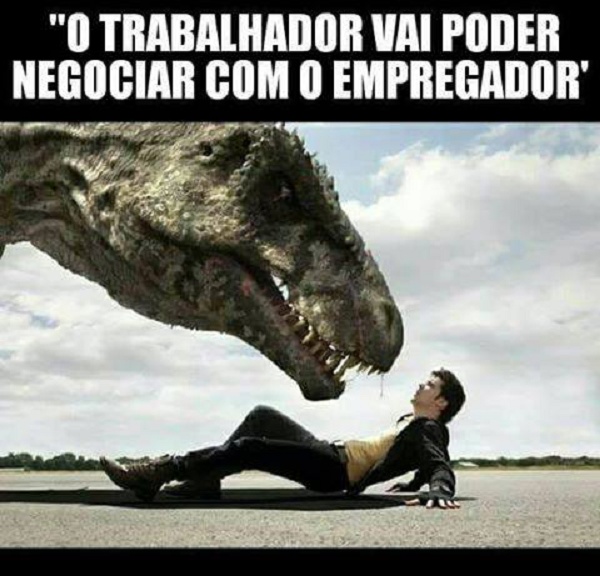 NEGOCIADO SOBRE LEGISLADO
Art. 611-A da CLT – PODE ser negociado - rol exemplificativo (“entre outros”)
JORNADA
 REMUNERAÇÃO
 DEMAIS TEMAS
PREVALENCIA DO ACORDO COLETIVO SOBRE A CONVENÇÃO COLETIVA
ACORDO COLETIVO
CONVENÇÃO COLETIVA
ACORDO COLETIVO SEMPRE PREVALECE SOBRE A CONVENÇÃO COLETIVA
As condições estabelecidas em acordo coletivo de trabalho sempre prevalecerão sobre as estipuladas em convenção coletiva de trabalho. Prestígio a representação por empresa em detrimento a representação por categoria.
INVERSÃO NA HIERARQUIA DAS NORMAS TRABALHISTAS
Sindicato de Trabalhadores + Sindicato de Empregadores
Sindicato de Trabalhadores + Empresa(s)
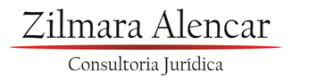 VEDAÇÃO DA ULTRATIVIDADE DAS NORMAS COLETIVAS
Esgotada a vigência da norma coletiva de trabalho, as condições estabelecidas, não mais poderão ser aplicadas, até que novo instrumento coletivo seja celebrado.
O tema já havia sido objetivo de discussão no STF. Atentar que a redação alterada restringe-se ao Art. 614, QUE TRATA DE PROCEDIMENTOS. NÃO HÁ VEDAÇÃO NO ART. 611, B, E O ART. 611, É EXEMPLIFICATIVO.
TERMO DE QUITAÇÃO ANUAL DE OBRIGAÇÕES TRABALHISTAS
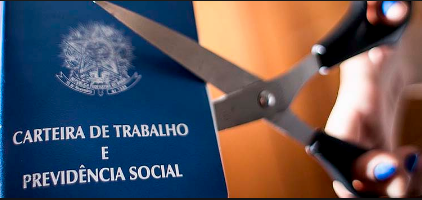 CRIAÇÃO DO “TERMO DE QUITAÇÃO ANUAL DE OBRIGAÇÕES TRABALHISTAS”
Os trabalhadores e empregadores poderão firmar o termo de quitação anual, na vigência ou não do contrato de trabalho, que terá eficácia liberatória.

O termo será assinado na presença do sindicato dos empregados da categoria.
TEORIA DA COMPENSAÇÃO
“Art. 611-A.  A convenção coletiva e o acordo coletivo de trabalho têm prevalência sobre a lei quando, entre outros, dispuserem sobre:
   (...)
   § 2o  A inexistência de expressa indicação de contrapartidas recíprocas em convenção coletiva ou acordo coletivo de trabalho não ensejará sua nulidade por não caracterizar um vício do negócio jurídico.
RESCISÃO POR COMUM ACORDO
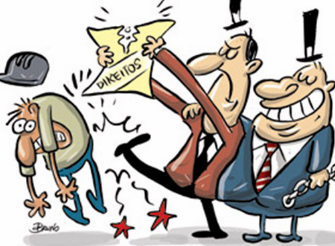 CRIAÇÃO DA RESCISÃO CONTRATUAL DE TRABALHO POR “COMUM ACORDO”
Os trabalhadores e empregadores poderão rescindir o contrato de trabalho por comum acordo;

Será devido a metade do aviso prévio e metade da indenização do FGTS, limitando a movimentação da conta do FGTS a 80% do valor, não permitindo o acesso ao seguro desemprego.
TENTATIVA DE AFASTAMENTO SINDICAL DA REPRESENTAÇÃO NO LOCAL DE TRABALHO
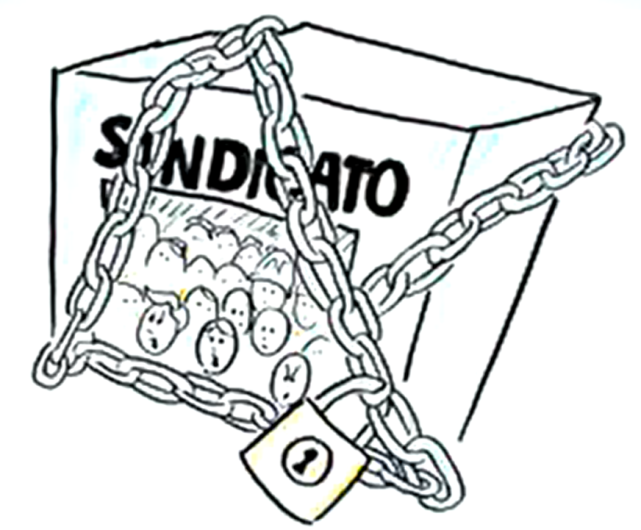 CRIAÇÃO DA COMISSÃO DE REPRESENTANTES DOS EMPREGADOS
Composição: 3 membros no mínimo e 7 no máximo;
Atribuições: buscar soluções para os conflitos decorrentes da relação de trabalho; encaminhar reivindicações específicas dos empregados de seu âmbito de representação, dentre outras;
Eleição: edital fixada na empresa; composição da comissão eleitoral, integrada por 5 empregados; votação secreta;
Mandato: um ano de duração; garantia de estabilidade no emprego.
COMPENSAÇÃO DE JORNADA
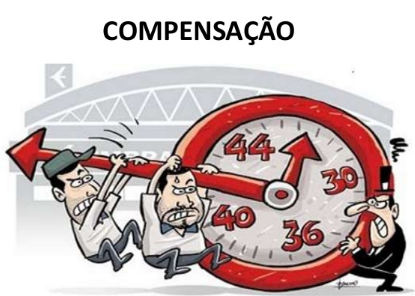 RETIRA A NECESSIDADE DE INSTRUMENTO COLETIVO PARA COMPENSAÇÃO DE JORNADA
Retira a necessidade de instrumento coletivo, contrariando entendimento do TST que dispõe que o regime compensatório na modalidade “banco de horas”, somente pode ser instituído por negociação coletiva e a prevê que a jornada 12x36 somente é valida, em caráter excepcional, ou ajustada exclusivamente mediante norma coletiva (Súmula 85 e 444).
DEMISSÃO INDIVIDUAL E COLETIVA
DEMISSÃO INDIVIDUAL E COLETIVA
Equipara as dispensas coletiva e individual;
 Permite a demissão em massa sem a necessidade de celebração de instrumento coletivo ou autorização prévia de entidade sindical;
HOMOLOGAÇÃO DA RESCISÃO DO CONTRATO
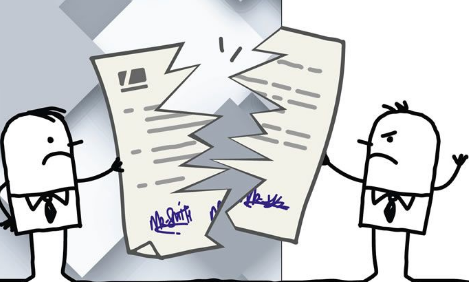 RETIRA A OBRIGATORIEDADE LEGAL DA ASSISTÊNCIA SINDICAL NA HOMOLOGAÇÃO
Não EXISTE PREVISÃO LEGAL do sindicato participar da homologação da rescisão do contrato de trabalho com mais de um ano de duração, uma vez que o dispositivo foi revogado da lei.(Parágrafo 1º, art. 477 revogado)
Custeio Sindical
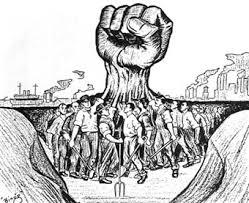 CONTRIBUIÇÃO SINDICAL, O QUE MUDOU? FOI EXTINTA? SE TORNOU FACULTATIVA?
ALTEROU a forma de cobrança da Contribuição Sindical
A Lei da Reforma Trabalhista (13.467/2017) alterou a forma de  cobrança da contribuição sindical, a qual deverá ser realizada mediante prévia e expressa autorização para o seu desconto devido aos sindicatos.
A CONTRIBUIÇÃO SINDICAL POSSUI PREVISÃO CONSTITUCIONAL
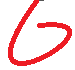 Art. 8º. CF. [...]
  V - a assembleia geral fixará a contribuição que, em se tratando de categoria profissional, será descontada em folha, para custeio do sistema confederativo da representação sindical respectiva, independentemente da contribuição prevista em lei;
A CONTRIBUIÇÃO SINDICAL CONTINUA TENDO NATUREZA TRIBUTÁRIA
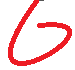 Art. 149.CF Compete exclusivamente à União instituir contribuições sociais, de intervenção no domínio econômico e de interesse das categorias profissionais ou econômicas, como instrumento de sua atuação nas respectivas áreas, observado o disposto nos arts. 146, III, e 150, I e III, e sem prejuízo do previsto no art. 195, § 6º, relativamente às contribuições a que alude o dispositivo.
Trechos do parecer Ives Gandra da Silva Martins
Todas as contribuições enquadradas no art. 149, em suas três modalidades, têm natureza tributária [...].

A “contribuição especial no interesse das categorias profissionais ou econômicas, como instrumento de sua atuação nas respectivas áreas”, tem como nítido, claro e cristalino objetivo garantir a atuação de categorias profissionais e econômicas em defesa dos interesses próprios destes grupos, ofertando, pois, a Constituição, imposição tributária que lhes garanta recursos para que possam existir e atuar.

Esta é a natureza jurídica da contribuição, que fundamenta o movimento corporativo ou sindical no Brasil, na redação da Lei Suprema de 1988, constitucionalizada que foi sua conformação tributária. Não é mais uma contribuição parafiscal ou fora do sistema, mas uma contribuição tributária, com objetivo perfil na lei maior.
Trechos do parecer Ives Gandra  da Silva Martins
A liberdade de associação não exclui o direito de uma categoria ser defendida por um sindicato, que, ao agir, hospeda os interesses tanto dos filiados quanto dos não filiados. Por isto, a contribuição só de filiados não se confunde com esta – obrigatória e de natureza tributária – imposta a todos de uma determinada categoria social.

Em nenhum momento o art. 8º, inciso IV, excepciona, das categorias econômicas e profissionais, a contribuição de determinados beneficiários da atuação sindical, NÃO PERMITINDO, POIS, QUE A LEI ORDINÁRIA O FAÇA, sempre que tal exceção representar um enfraquecimento da entidade para consecução de seus objetivos.

[...] a contribuição sindical mencionada pela Constituição (art. 8º, inciso IV) tem natureza tributária (art. 149) e objetiva sustentar as corporações de categorias profissionais e econômicas na defesa de seus interesses e direitos.
CONTRIBUIÇÃO SINDICALvisão legal
FORMALIDADES LEGAIS  - 
art. 545 da CLT.
AUTORIZAÇÃO
NOTIFICAÇÃO  sindicato deverá NOTIFICAR o  empregador
QUEM DEVE PAGAR CONTRIBUIÇÃO SINDICAL  - OBRIGAÇÃO
art. 578 da CLT


TODOS OS INTEGRANTES DAS CATEGORIAS
FORMALIDADES LEGAIS  - 
art. 545 E 578 da CLT.
AUTORIZAÇÃO DA CATEGORIA – PREVIA E EXPRESSA

NOTIFICAÇÃO  sindicato deverá NOTIFICAR o  empregador
O art. 513 da CLT (não alterado pela lei), confere poderes ao sindicato para impor contribuições a TODOS aqueles que participarem de determinada categoria.
A Assembleia geral com regras previstas no Estatuto é o meio adequado.
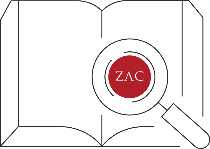 Art. 513
As ASSEMBLEIAS são órgãos soberanos e o meio mais democrático e transparente.
Convocação deve ser para TODA A CATEGORIA
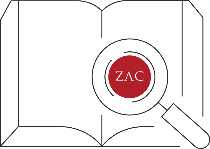 Estatuto
Aplicando por analogia, a jurisprudência vem no sentido de que a deliberação da Assembleia Geral dos condôminos a todos obriga, prevalecendo a sua vontade soberana na fixação dos valores da taxa.
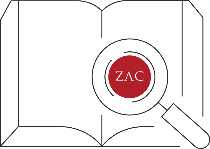 Jurisp.
1. AÇÃO DE COBRANÇA. TAXA CONDOMINIAL. DELIBERAÇÃO DA ASSEMBLÉIA GERAL QUE OBRIGA A TODOS OS CONDÔMINOS. A DELIBERAÇÃO DA ASSEMBLÉIA GERAL DOS CONDÔMINOS A TODOS OBRIGA, PREVALECENDO A SUA VONTADE SOBERANA NA FIXAÇÃO DOS VALORES DA TAXA CONDOMINIAL, OBSERVADAS AS EXIGÊNCIAS DA LEI 4.591/64. 2. RECURSO IMPROVIDO. (TJ-BA 930252003 BA, Relator: SARA SILVA DE BRITO, 3ª TURMA RECURSAL DOS JUIZADOS ESPECIAIS CÍVEIS E CRIMINAIS, Data de Publicação: 12/08/2005)
O sindicato deverá NOTIFICAR o  empregador acerca do resultado da Assembleia Geral da categoria (registrado em cartório)para que seja efetuado o devido desconto dos seus empregados.
Art. 545. Os empregadores ficam obrigados a descontar da folha de pagamento dos seus empregados, desde que por eles devidamente autorizados, as contribuições devidas ao sindicato, quando por este notificados.
ATENÇÃO PARA O DISPOSTO NO Art. 611 B XXVVI – lei EXIGE NOTIFICAÇÃO E NÃO INCLUSÃO EM INSTRUMENTO COLETIVO
CONTRIBUIÇÕES SINDICAISVISÃO JURISPRUDENCIAL
Outras Fontes de Custeio
CONFEDERATIVA
ASSISTENCIAL
ASSOCIATIVA
Contribuição Assistencial – Precedente do TST
PRECEDENTE NORMATIVO 119 DO TST: “CONTRIBUIÇÕES SINDICAIS - INOBSERVÂNCIA DE PRECEITOS - “A Constituição da República, em seus arts. 5º, XX e 8º, V, assegura o direito de livre associação e sindicalização. 
É ofensiva a essa modalidade de liberdade cláusula constante de acordo, convenção coletiva ou sentença normativa estabelecendo contribuição em favor de entidade sindical a título de taxa para custeio do sistema confederativo, assistencial, revigoramento ou fortalecimento sindical e outras da mesma espécie, obrigando trabalhadores não sindicalizados. 
Sendo nulas as estipulações que inobservem tal restrição, tornam-se passíveis de devolução os valores irregularmente descontados.”
Contribuição Assistencial – Decisão do STF
O STF ao julgar o ARE 1018459, por meio do plenário virtual,  reconheceu a existência de repercussão geral de que é inconstitucional a instituição, por acordo, convenção coletiva ou sentença normativa, de contribuições exigidas de empregados não sindicalizados, fixando o TEMA 935.
Contribuição Confederativa – Súmula STF
Súmula Vinculante n.º 40 do STF (antiga Súmula 666). A contribuição confederativa de que trata o art. 8º, IV, da Constituição Federal, só é exigível dos filiados ao sindicato respectivo.
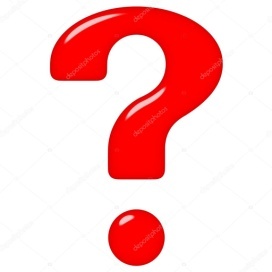 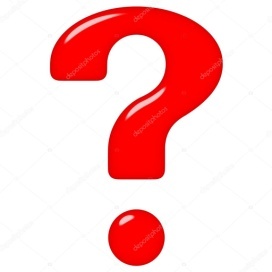 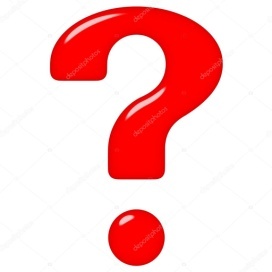 O que ainda pode vir
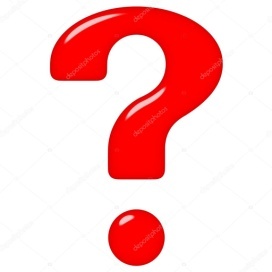 A LEI DAS CENTRAIS (nº 11.648/2008) estabelece que a contribuição sindical somente poderá ser EXTINTA até que seja regulamentada a contribuição negocial.
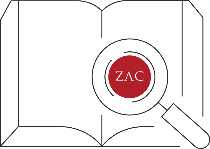 Art. 7º
Art. 7o  Os artigos 548 a 610 da Consolidação das Leis do Trabalho - CLT, aprovada pelo Decreto-Lei no 5.452, de 1o de maio de 1943, vigorarão até que a lei venha a disciplinar a contribuição negocial, vinculada ao exercício efetivo da negociação coletiva e à aprovação em assembléia geral da categoria.
A Lei da Reforma Trabalhista dispõe no art. 611-B direitos que NÃO poderão ser negociados mediante acordo coletivo ou convenção coletiva de trabalho.
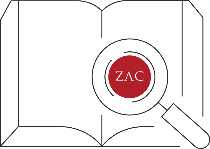 Art. 611-A
Art. 611-B Constituem objeto ilícito de convenção coletiva ou de acordo coletivo de trabalho, exclusivamente, a supressão ou a redução dos seguintes direitos:
[...]
XXVI – liberdade de associação profissional ou sindical do trabalhador, inclusive o direito de não sofrer, sem sua expressa e prévia anuência, qualquer cobrança ou desconto salarial estabelecidos em convenção coletiva ou acordo coletivo de trabalho;
Efeitos da Reforma Trabalhista  
Relação de Trabalho e Novas formas de contratação
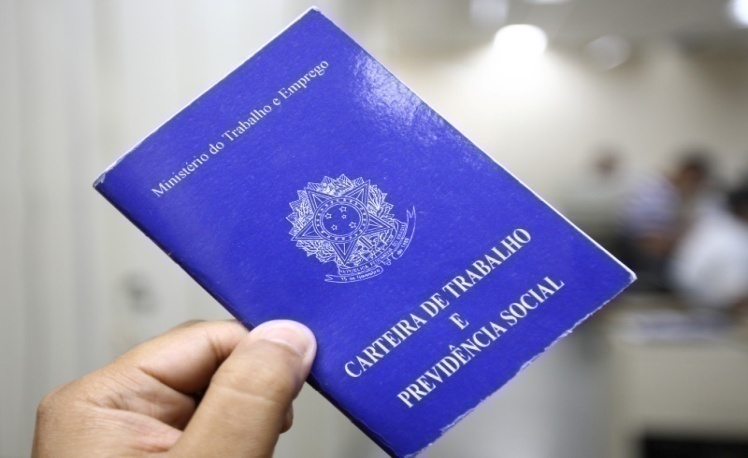 Contrato de Trabalho Intermitente
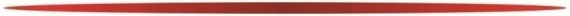 Cria o contrato de trabalho intermitente, sendo  aquele prestado com subordinação, de forma não contínua, ocorrendo com alternância de períodos e de inatividade, determinados em horas, dias ou meses, independentemente do tipo de atividade do empregado e do empregador.
Contrato de Prestação de Serviços a Terceiros - Terceirização
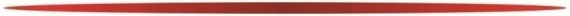 A Lei n. 13.429/2017 regulamentou o contrato de trabalho de prestação de serviços a terceiros, alterando dispositivos da Lei no 6.019/1974, que dispõe sobre o trabalho temporário nas empresas urbanas.
O tema antes da edição da lei era tratado apenas na Súmula 331 do TST, na qual a contratação de trabalhadores por empresa interposta era ilegal, permitida a terceirização apenas na atividade-meio e nos casos de serviços de vigilância, conservação e limpeza.
Contrato de Prestação de Serviços a Terceiros
ATIVIDADE-FIM (art. 4º-A)
De acordo com a lei, não se restringe os serviços passíveis de terceirização, o que leva à interpretação de que se permitiu a terceirização nas atividades-fim das empresas.
Contrato de Prestação de Serviços a Terceiros
"QUARTEIRIZAÇÃO“(art. 4º-A)
A empresa de terceirização terá autorização para subcontratar outras empresas para realizar serviços de contratação, remuneração e direção do trabalho, que é chamado de "quarteirização".
Contrato de Prestação de Serviços a Terceiros
Especifica que não há reconhecimento de vínculo empregatício entre os empregados da contratada e a tomadora de serviço, mesmo presentes os elementos caracterizadores
AUSÊNCIA DE VÍNCULO EMPREGATÍCIO (art. 4º-A)
Contrato de Prestação de Serviços a Terceiros
CONDIÇÕES DE TRABALHO (art. 5º-A)
É responsabilidade da contratante garantir as condições de segurança, higiene e salubridade a todos os trabalhadores terceirizados. 
É facultativo à empresa contratante oferecer ao terceirizado o mesmo atendimento médico e ambulatorial e refeição dado aos seus empregados.
Contrato de Prestação de Serviços a Terceiros
RESPONSABILIDADE SUBSIDIÁRIA DA CONTRATANTE(art. 5º-A)
O trabalhador terceirizado só pode cobrar o pagamento de direitos trabalhistas da empresa tomadora de serviço após se esgotarem os bens da empresa que terceiriza.
Contrato de Prestação de Serviços a Terceiros
Aplicação da Lei da Terceirização
A Subseção 1 Especializada em Dissídios Individuais (SDI-1) do TST decidiu que, nos contratos de trabalho celebrados e encerrados antes da entrada em vigor da Lei 13.429/2017 (Lei das Terceirizações), prevalece o entendimento consolidado na Súmula 331, item I, do TST, no sentido de que a contratação de trabalhadores por empresa interposta é ilegal, formando-se o vínculo diretamente com o tomador dos serviços.
ATIVIDADE-FIM (art. 4º-A)
Altera o art. 4º-A da Lei 14.429/2017:
Permite a transferência feita pela contratante da execução de quaisquer de suas atividades, inclusive sua atividade principal, à pessoa jurídica de direito privado prestadora de serviços que possua capacidade econômica compatível com a sua execução.
Exclui os parágrafos relativos a quarteirização e a ausência de vínculo empregatício.
CONDIÇÕES DE TRABALHO (art. 4º-C)
Altera o art. 5º-A da Lei 13.429/2017:
Assegura aos trabalhadores terceirizados as mesmas condições relativas aos empregados da contratante, quais sejam: alimentação; serviços de transporte; atendimento médico ou ambulatorial; treinamento adequado; e sanitárias.
DIREITO DOS TERCEIRIZADOS (art. 4º-C)
A contratante e contratada poderão estabelecer, se assim entenderem, que os empregados da contratada farão jus a salário equivalente ao pago aos empregados da contratante, além de outros direitos não previstos no artigo.
QUARENTENA DE 18 MESES (art. 5º-C)
O sócio ou o titular da empresa prestadora de serviços não pode ter prestado serviços a contratante;
O empregado que for demitido não poderá prestar serviços para esta mesma empresa na qualidade de empregado de empresa prestadora de serviços;
Autônomo Exclusivo
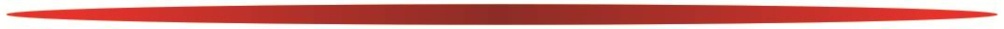 A Reforma Trabalhista permite a contratação de autônomo, COM OU SEM EXCLUSIVIDADE de forma contínua ou não, afastando a qualidade de empregado.

Autônomo = Pessoa jurídica (PJ)
Empregado Hipersuficiente
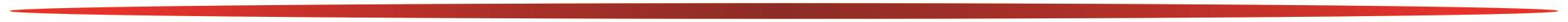 A Lei 13.467/2017 cria o empregado hipersuficiente, que é aquele que recebe salário igual ou superior a R$ 10.379,00.
Poderá constar no contrato de trabalho do empregado hipersuficiente, cláusula compromissória de arbitragem.
CONTRATO PARCIAL
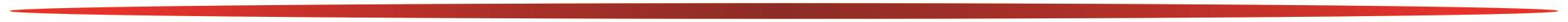 AMPLIA a duração do Contrato de em regime de tempo parcial
A duração da jornada de trabalho passa de 25 para 30 horas, vedada a prestação de horas extra; ou 26 horas, podendo haver a prestação de 6 horas extras.
OUTROS TEMAS
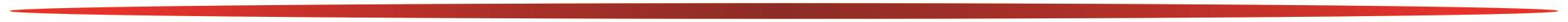 Redução da responsabilidade do empregador quanto as obrigações trabalhistas
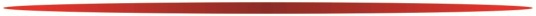 Tempo à disposição do empregador
Horas in itinere (horas de percurso)
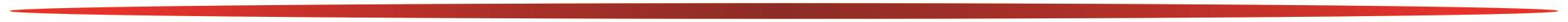 Exclui-se as horas in itinere do computo da jornada de trabalho do empregado, não se configurando tempo à disposição do empregador.
Férias
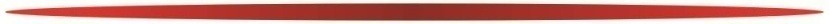 As férias poderão ser parceladas em até 3 (três) períodos, em qualquer caso, independentemente da idade do trabalhador.

EMPREGADOR CONTINUA ESCOLHENDO O PERÍODO DE GOZO alteração ocasiona dano a saúde do trabalhador que não terá tempo suficiente para repor sua energia física e mental após longo período de prestação de serviços.
Equiparação salarial
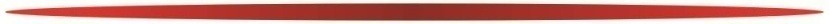 A Lei 13.467/2017 cria dificuldades para a configuração da equiparação salarial, uma vez que além da diferença de tempo na mesma função (não superior a 2 anos), deverá haver a diferença de 4 anos de tempo de serviço no mesmo estabelecimento empresarial.
Gratificação por tempo de função
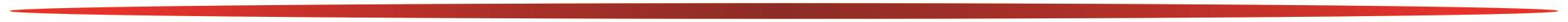 A  gratificação de função não será mais incorporada ao salário, independentemente do tempo de exercício da respectiva função.
Intervalo Intrajornada
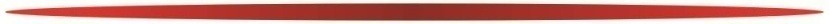 O intervalo intrajornada poderá ser reduzido para 30 minutos;

A não-concessão ou a concessão parcial desse intervalo, implica o pagamento APENAS do período suprimido.
Atuação Sindical
Desafios e Perspectivas
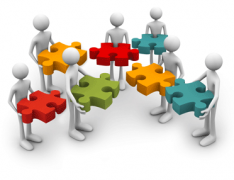 A Lei nº 13.467/2017 

As convenções coletivas e acordo coletivos de trabalho 

outros pontos que devem integrar a pauta de negociação.
MANUTENÇÃO DOS DIREITOS ADQUIRIDOS NA CONVENÇÃO COLETIVA DE TRABALHO DA CATEGORIA
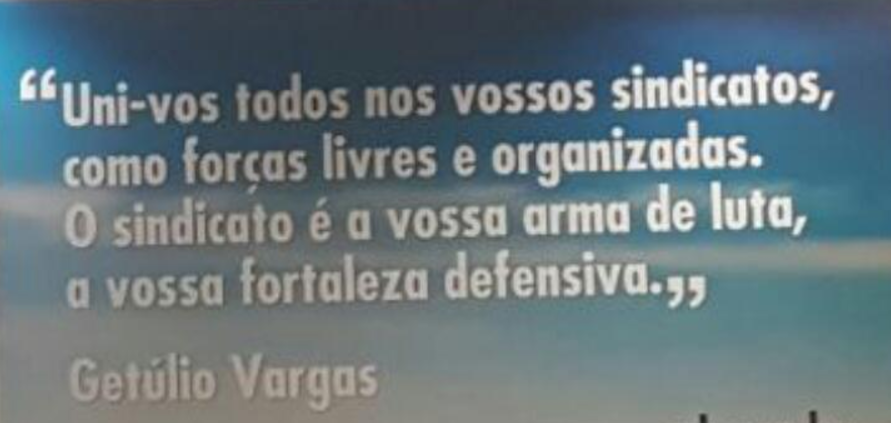 Tramitação;

 Conteúdo; (avaliar)
ADI
Criar entendimento sobre a aplicação da reforma trabalhista no âmbito estadual
TRTs;

 MPT
Controle Jurisdicional
Constitucionalidade
Convencionalidade
Mérito da Lei
Processo Legislativo
Difuso 
    (primeira instância)

 Concentrado
        (STF)
ADI
 ADC
 ADPF
AJUIZAR ADI???ADI PGR 5766 – Art 790,791,844
Jurisprudência defensiva no STF - desfavorável à preservação do caráter protetivo do direito do trabalho:
Ultratividade da norma coletiva; Contribuição Assistencial e Lei da Terceirização.
 Horas in itinere;
 Greve;
 Responsabilidade subsidiária da União;
Ultratividade das Normas Coletivas de Trabalho (ADPF 323): suspendeu todos os processos e efeitos de decisões no âmbito da justiça do trabalho que discutam a aplicação da ultratividade.
Terceirização (ADI 5735): ajuizada ação pelo procurador-geral da República, Rodrigo Janot, contra a Lei 13.429/2017 (Lei das Terceirizações), apontando vícios na tramitação do projeto legislativo e violação de diversos dispositivos constitucionais.
Contribuição Assistencial (ARE 1018459): reconhecida a existência de repercussão geral de que é inconstitucional a instituição, por acordo, convenção coletiva ou sentença normativa, de contribuições exigidas de empregados não sindicalizados (TEMA 935).
HORAS IN ITINERE - Relator Ministro Teori Zavascki (RE 895.759): reformou decisão do TST, afastando a condenação de uma empresa ao pagamento de HORAS EXTRAS referente á das horas IN ITINERE sob o fundamento de que o acordo coletivo concedeu outras vantagens aos empregados.
GREVE - Relator Ministros Dias Toffoli (RE 693456): reconheceu a existência de repercussão geral, decidindo que a administração pública deve fazer o desconto dos dias parados em razão de greve de servidor, mas admitiu a possibilidade de compensação dos dias parados mediante acordo.
RESPONSABILIDADE SUBSIDIÁRIA DA UNIÃO- TERCEIRIZAÇÃO - Relatora Ministra Rosa Weber (RE 760.931): por seis votos a cinco, decidiu que a administração pública não deve ser responsável pelos referidos débitos trabalhistas gerados pelo inadimplemento de empresa terceirizada.
Inconstitucionalidade de mérito - Fontes do Direito do Trabalho violados
Proteção do trabalhador;
Continuidade da relação de emprego;
Irrenunciabilidade dos direitos;
Aplicação da norma mais favorável;
Vedação ao retrocesso social, proteção do salário;
Redução dos riscos inerente ao trabalho;
Garantia do salário mínimo;
Proteção do mercado de trabalho da mulher
ARTIGO 7º DA CONSTITUIÇÃO FEDERAL
Art. 7º São direitos dos trabalhadores urbanos e rurais, além de outros que visem à melhoria de sua condição social:
I - relação de emprego protegida contra despedida arbitrária ou sem justa causa, nos termos de lei complementar, que preverá indenização compensatória, dentre outros direitos;
II - seguro-desemprego, em caso de desemprego involuntário;
III - fundo de garantia do tempo de serviço;
IV - salário mínimo , fixado em lei, nacionalmente unificado, capaz de atender a suas necessidades vitais básicas e às de sua família com moradia, alimentação, educação, saúde, lazer, vestuário, higiene, transporte e previdência social, com reajustes periódicos que lhe preservem o poder aquisitivo, sendo vedada sua vinculação para qualquer fim;
V - piso salarial proporcional à extensão e à complexidade do trabalho;
ARTIGO 7º DA CONSTITUIÇÃO FEDERAL
VI - irredutibilidade do salário, salvo o disposto em convenção ou acordo coletivo;
VII - garantia de salário, nunca inferior ao mínimo, para os que percebem remuneração variável;
VIII - décimo terceiro salário com base na remuneração integral ou no valor da aposentadoria;
IX – remuneração do trabalho noturno superior à do diurno;
X - proteção do salário na forma da lei, constituindo crime sua retenção dolosa;
XI – participação nos lucros, ou resultados, desvinculada da remuneração, e, excepcionalmente, participação na gestão da empresa, conforme definido em lei;
XII - salário-família pago em razão do dependente do trabalhador de baixa renda nos termos da lei;
ARTIGO 7º DA CONSTITUIÇÃO FEDERAL
XIII - duração do trabalho normal não superior a oito horas diárias e quarenta e quatro semanais, facultada a compensação de horários e a redução da jornada, mediante acordo ou convenção coletiva de trabalho; 
XIV - jornada de seis horas para o trabalho realizado em turnos ininterruptos de revezamento, salvo negociação coletiva;
XV - repouso semanal remunerado, preferencialmente aos domingos;
XVI - remuneração do serviço extraordinário superior, no mínimo, em cinqüenta por cento à do normal; 
XVII - gozo de férias anuais remuneradas com, pelo menos, um terço a mais do que o salário normal;
XVIII - licença à gestante, sem prejuízo do emprego e do salário, com a duração de cento e vinte dias;
XIX - licença-paternidade, nos termos fixados em lei;
ARTIGO 7º DA CONSTITUIÇÃO FEDERAL
XX - proteção do mercado de trabalho da mulher, mediante incentivos específicos, nos termos da lei;
XXI - aviso prévio proporcional ao tempo de serviço, sendo no mínimo de trinta dias, nos termos da lei;
XXII - redução dos riscos inerentes ao trabalho, por meio de normas de saúde, higiene e segurança;
XXIII - adicional de remuneração para as atividades penosas, insalubres ou perigosas, na forma da lei;
XXIV - aposentadoria;
XXV - assistência gratuita aos filhos e dependentes desde o nascimento até 5 (cinco) anos de idade em creches e pré-escolas; 
XXVI - reconhecimento das convenções e acordos coletivos de trabalho;
XXVII - proteção em face da automação, na forma da lei;
ARTIGO 7º DA CONSTITUIÇÃO FEDERAL
XXVIII - seguro contra acidentes de trabalho, a cargo do empregador, sem excluir a indenização a que este está obrigado, quando incorrer em dolo ou culpa;
XXIX - ação, quanto aos créditos resultantes das relações de trabalho, com prazo prescricional de cinco anos para os trabalhadores urbanos e rurais, até o limite de dois anos após a extinção do contrato de trabalho; 
a) (Revogada). 
b) (Revogada). 
XXX - proibição de diferença de salários, de exercício de funções e de critério de admissão por motivo de sexo, idade, cor ou estado civil;
XXXI - proibição de qualquer discriminação no tocante a salário e critérios de admissão do trabalhador portador de deficiência;
XXXII - proibição de distinção entre trabalho manual, técnico e intelectual ou entre os profissionais respectivos;
ARTIGO 7º DA CONSTITUIÇÃO FEDERAL
XXXIII - proibição de trabalho noturno, perigoso ou insalubre a menores de dezoito e de qualquer trabalho a menores de dezesseis anos, salvo na condição de aprendiz, a partir de quatorze anos; 
XXXIV - igualdade de direitos entre o trabalhador com vínculo empregatício permanente e o trabalhador avulso.
Parágrafo único. São assegurados à categoria dos trabalhadores domésticos os direitos previstos nos incisos IV, VI, VII, VIII, X, XIII, XV, XVI, XVII, XVIII, XIX, XXI, XXII, XXIV, XXVI, XXX, XXXI e XXXIII e, atendidas as condições estabelecidas em lei e observada a simplificação do cumprimento das obrigações tributárias, principais e acessórias, decorrentes da relação de trabalho e suas peculiaridades, os previstos nos incisos I, II, III, IX, XII, XXV e XXVIII, bem como a sua integração à previdência social.
Convenções Internacionais violadas
Convenção 87: Liberdade Sindical e Proteção ao Direito de Sindicalização (não ratificada pelo Brasil)
Convenção 98: Direito de Sindicalização e de Negociação Coletiva
Convenção 111: Discriminação em Matéria de Emprego e Ocupação
Convenção 154: Fomento à Negociação Coletiva 
Convenção 155: Segurança e Saúde dos Trabalhadores.
Convenções Internacionais violadas
O Brasil, na 106ª Conferência Internacional do Trabalho foi incluído entre os 40 casos de países que vêm descumprindo Convenções por eles ratificadas, por desrespeitar a Convenção nº 98, que trata do direito de sindicalização e de negociação coletiva.

 A lista posteriormente foi reduzida para 24 casos, excluindo-se o Brasil.
Convenção 87 da OIT
Alteração da forma de cobrança da Contribuição Sindical
A Lei da Reforma Trabalhista viola a Convenção 87 ao retirar o financiamento sindical obrigatório, sem estabelecer alternativas ou regras de transição. pois enfraquece a atuação das entidades sindicais.
Convenção 98 e 154 da OIT
Prevalência do Negociado sobre o Legislado
A Lei da Reforma Trabalhista viola as Convenções 98 e 154 da OIT ao estabelecer que as condições previstas em convenções e acordos coletivos de trabalho irão prevalecer sobre a lei, mesmo sendo desfavoráveis ao trabalhador, em típicas situações de flexibilização, no sentido de redução de direitos.
Convenção 111 da OIT
Tarifação do Dano Moral e Arbitragem Individual
A Lei da Reforma Trabalhista viola a Convenção 111 ao fixar valores da indenização do dano moral, tendo por base a remuneração do trabalhador, bem como ao admitir a arbitragem individual com relação ao trabalhador que receber salário igual ou superior a R$ 10.379,00.
Convenção 155 da OIT
Possibilidade de negociar sobre o grau de insalubridade e Prorrogação da jornada em ambientes insalubres sem licença prévia
A Lei da Reforma Trabalhista viola a Convenção 155 ao permitir que o grau de insalubridade seja objeto de negociação coletiva, bem como ao permitir a prorrogação da jornada de trabalho em ambientes insalubres, sem a necessidade de autorização da autoridade competente.
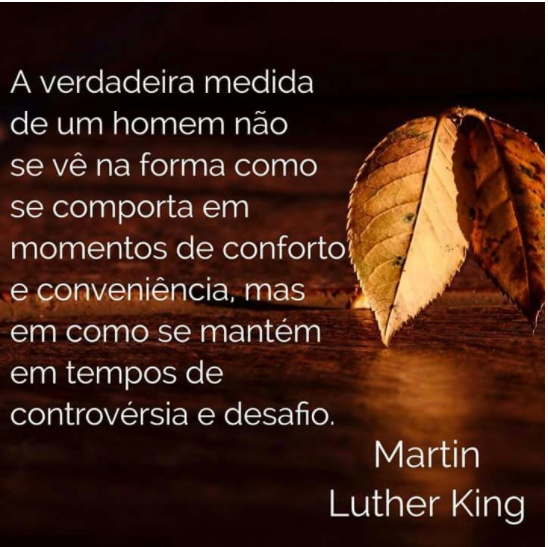 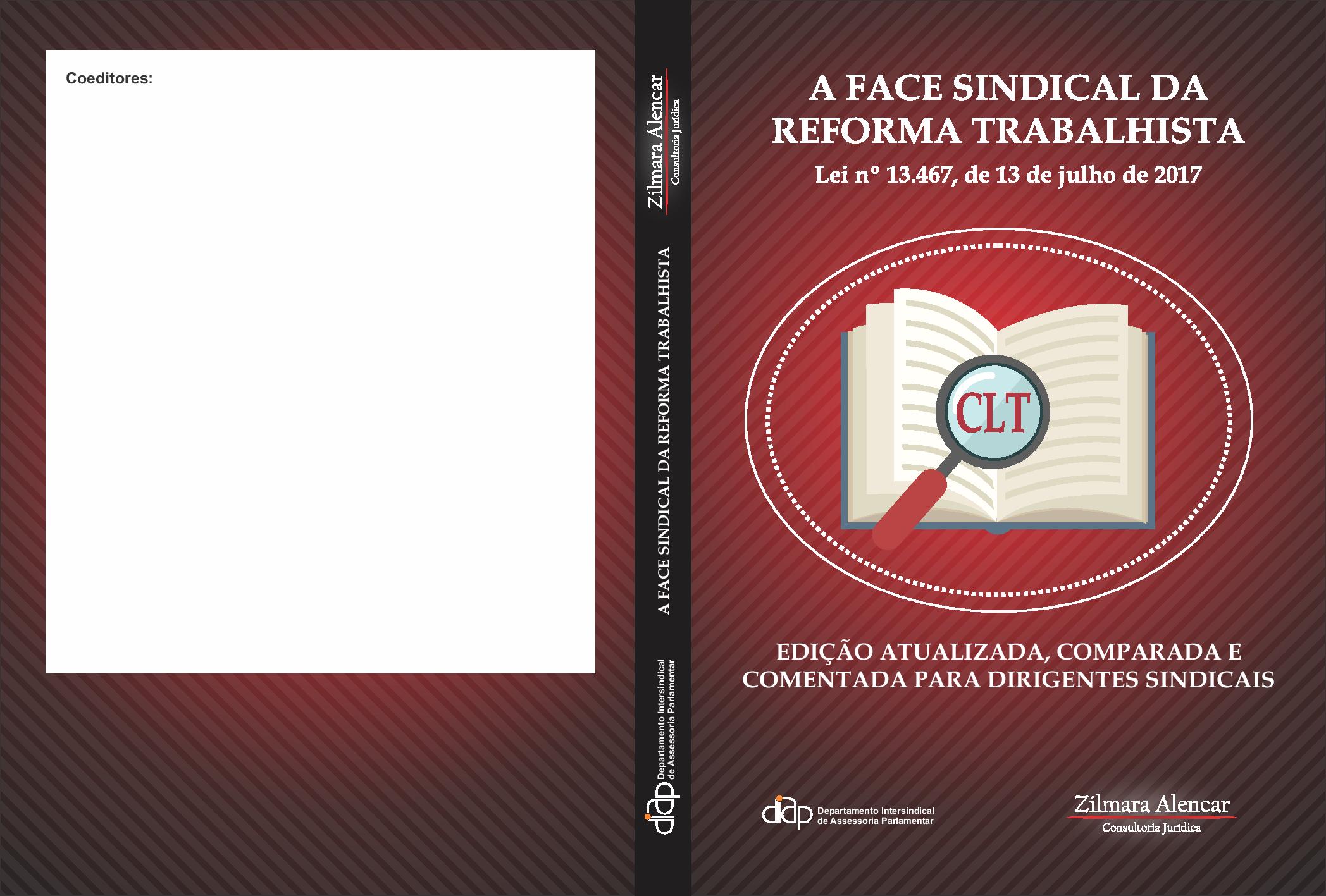 Entrar em contato com a Marluce a partir do dia 20/09/2017 para obter informações de como adquirir o exemplar. Telefone: 3033-8835
JORNADA DE DIREITO MATERIAL E PROCESSUAL DO TRABALHO
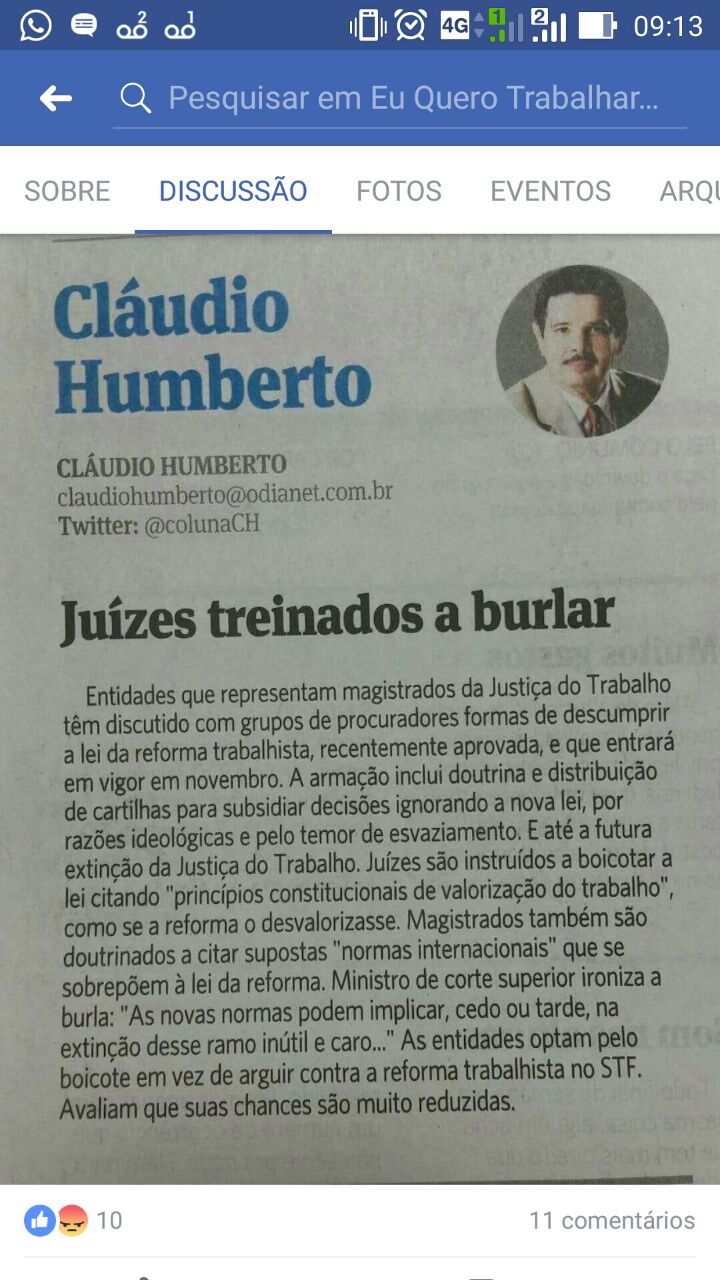 MÃOS A OBRA!
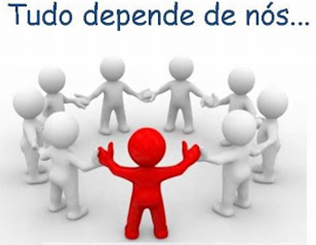 VAMOS NOS PLANEJAR E AGIR!
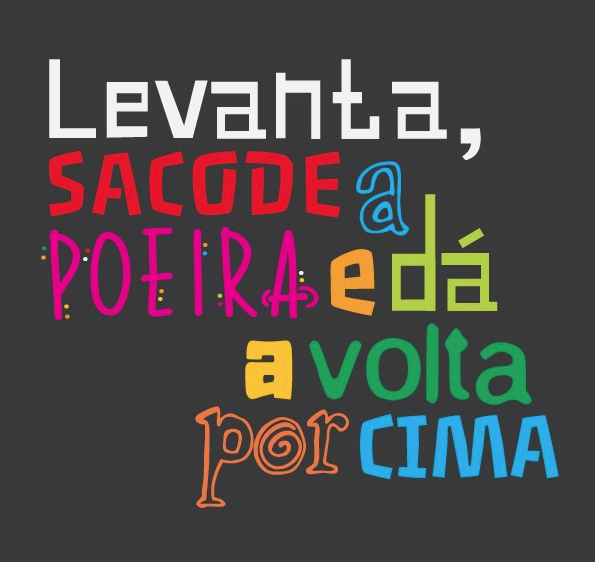 NÃO É O MAIS FORTE QUE SOBREVIVE.NEM O MAIS INTELIGENTE.MAS O QUE MELHOR SE ADAPTA ÀS MUDANÇAS                                                        Charles Darwim
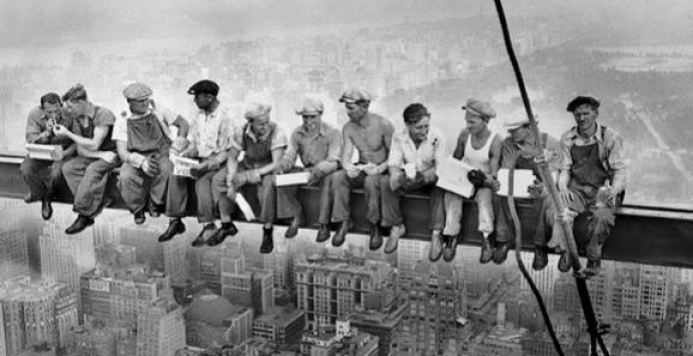 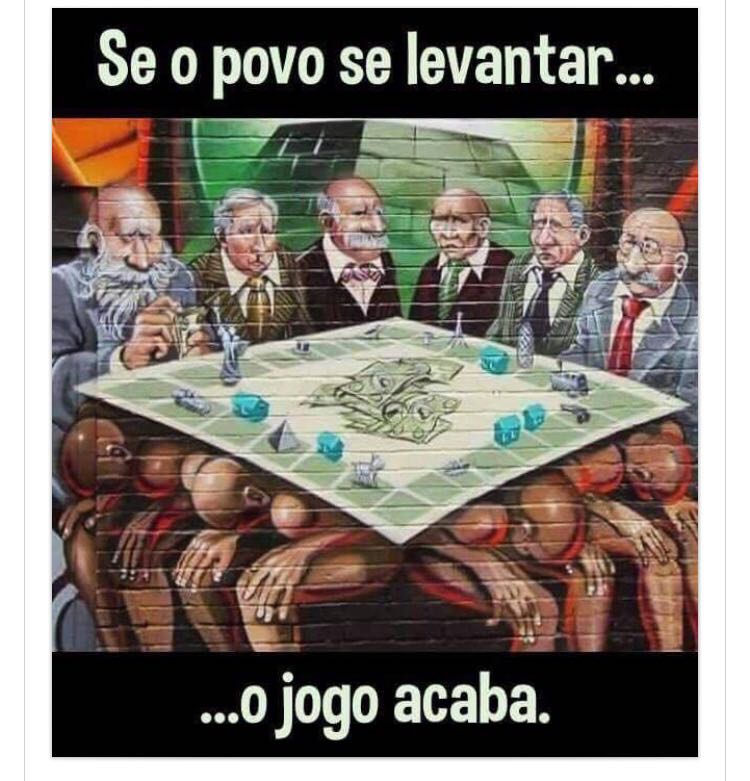 MUSICA DE GONZAGUINHA......
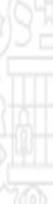 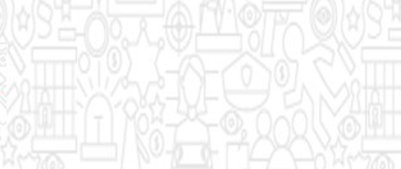 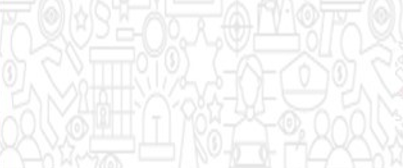 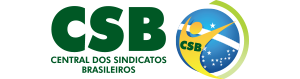 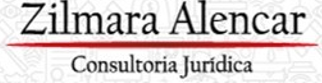 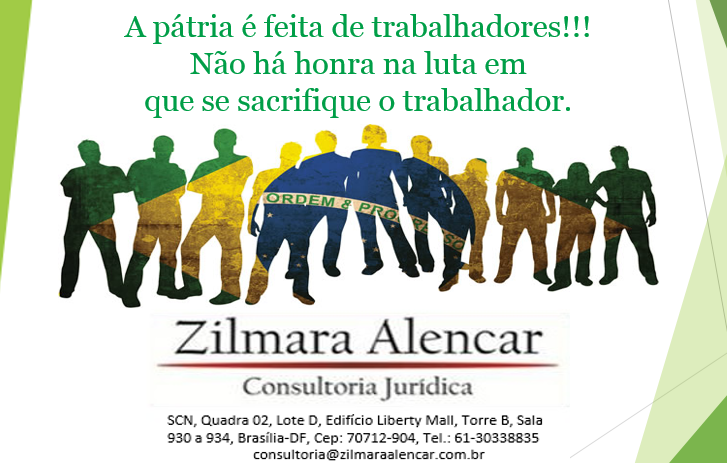 PARABÉNS A TODOS QUE 
PARTICIPAM DESTE 
MARAVILHOSO EVENTO DA CSB APOIADO PELA EXCOLA
DE CAPACITAÇÃO;
ATUALIZAÇÃO, E 
CONFRATERNIZAÇÃO.
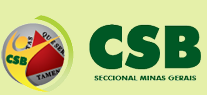 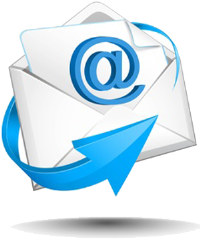 consultoria@zilmaraalencar.com.br
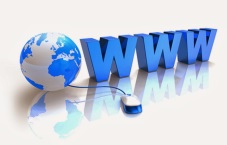 www.zilmaraalencar.com.br
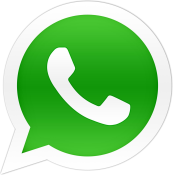 61 98198-7910
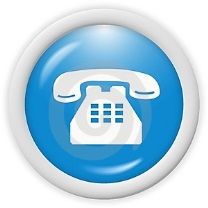 61 3033-8835
O B R I G A D A !!!